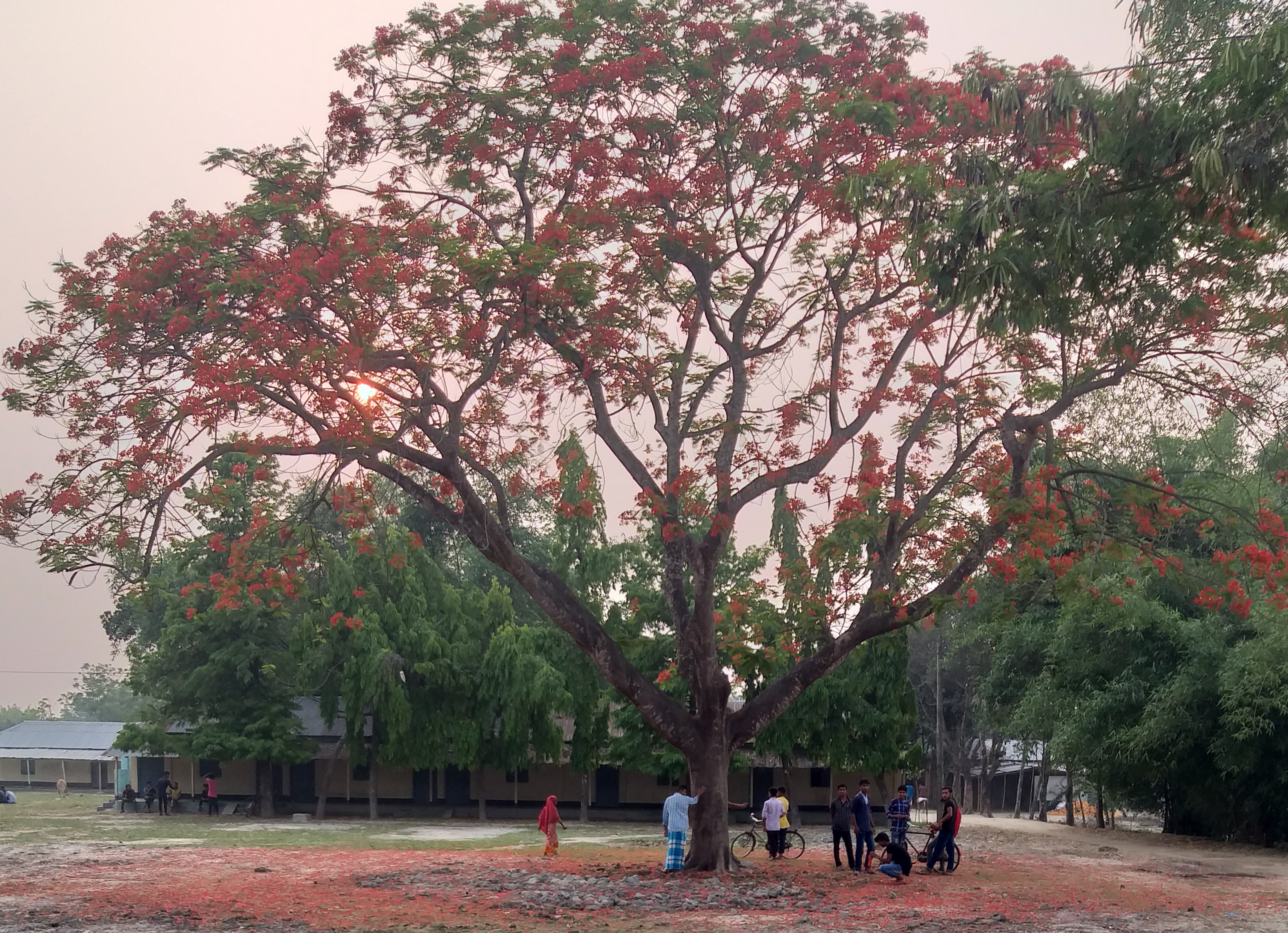 Welcome 
            Everybody
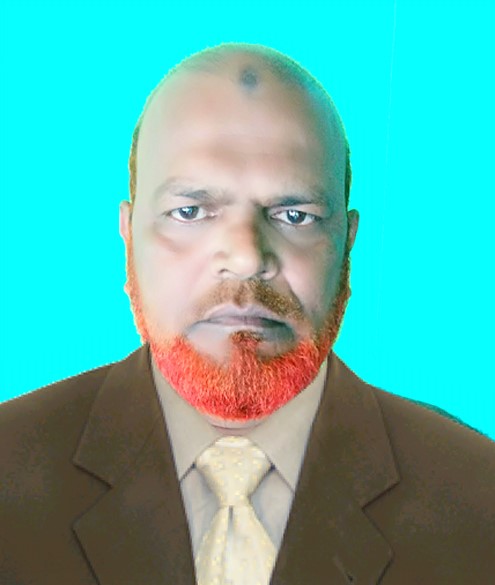 Md.Khalilur Rahman
Assistant teacher 
Atgharia High School
Haripur, Thakurgaon
Class: Nine
Subject: English Second Paper
Title: Completing Sentence
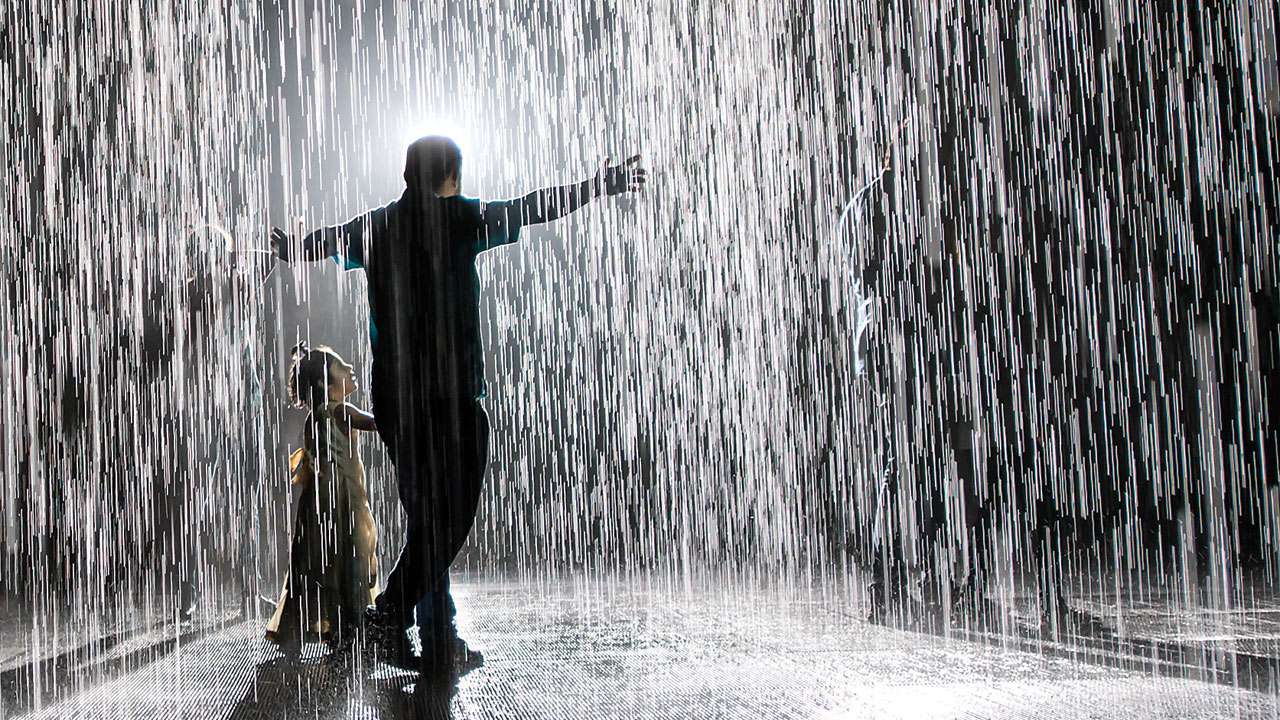 If it rains
If it rains ,I will get wet.
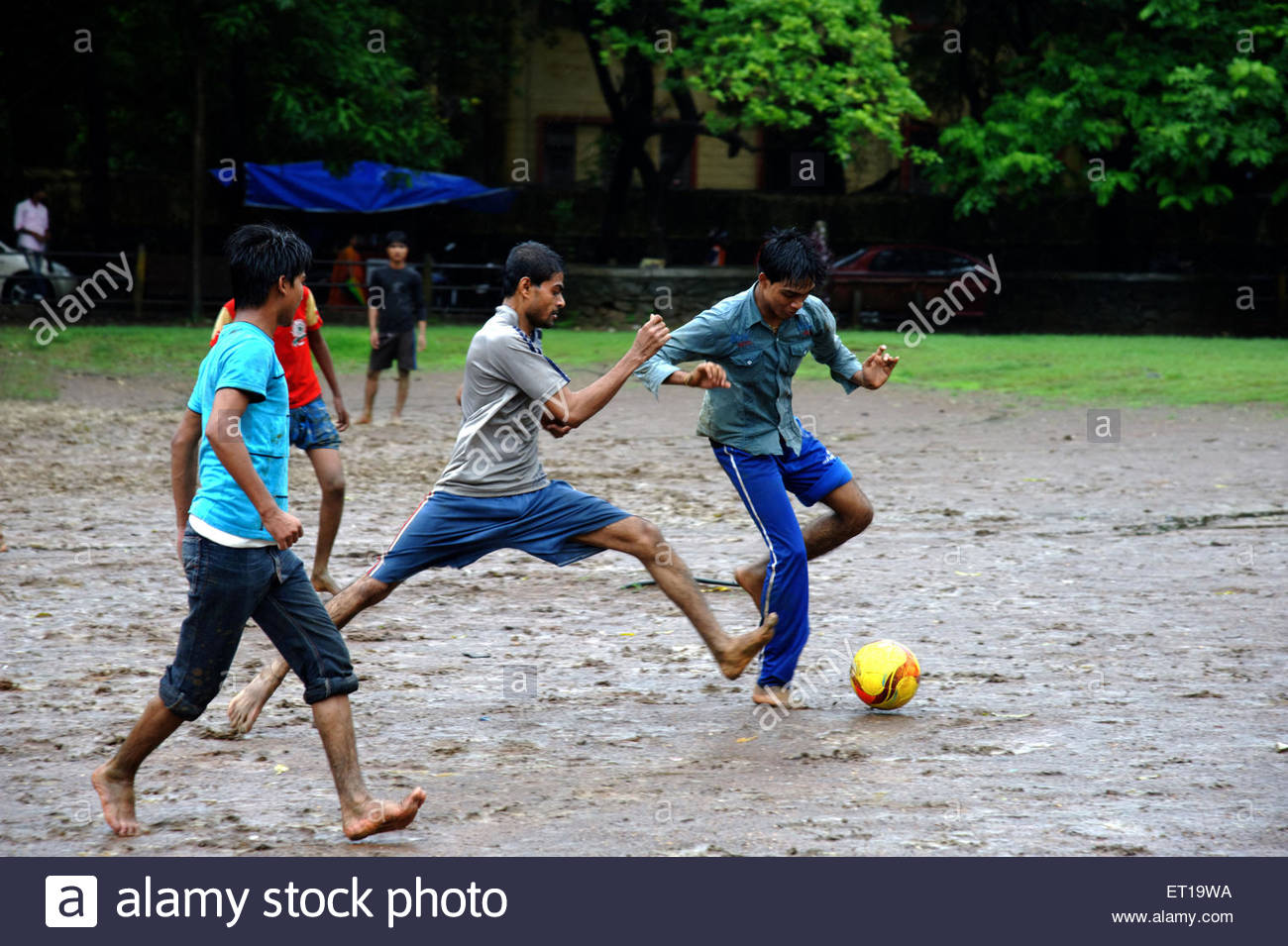 If it rained
If it rained, we would /could play football.
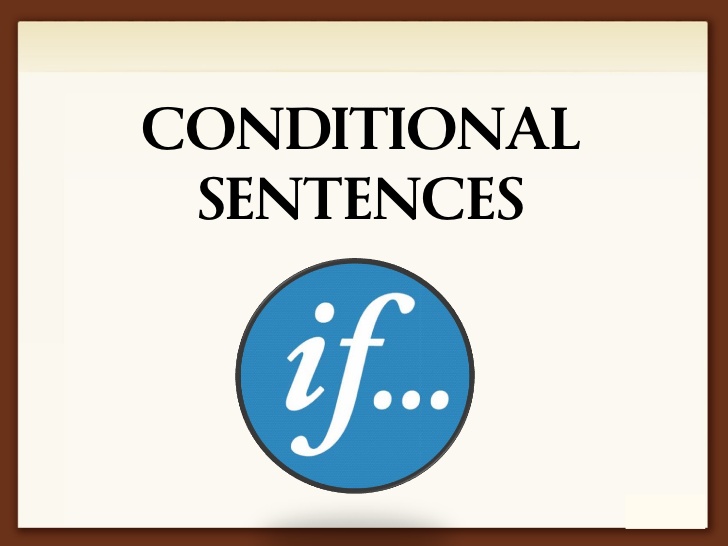 Learning outcomes :
At the end of the lesson the students will be able to-
1. What is conditional sentences?
Conditionals are  structures in English that establish what will happen if a certain event takes place or if a certain action is performed.
2.How many types of conditional and what?
There are 4 types of conditional sentences.
Such as :a) Zero conditional;
                b)First conditional;
                c)Second conditional;
                d)Third conditional.
Zero conditional: If +Present Simple,…. Present Simple.
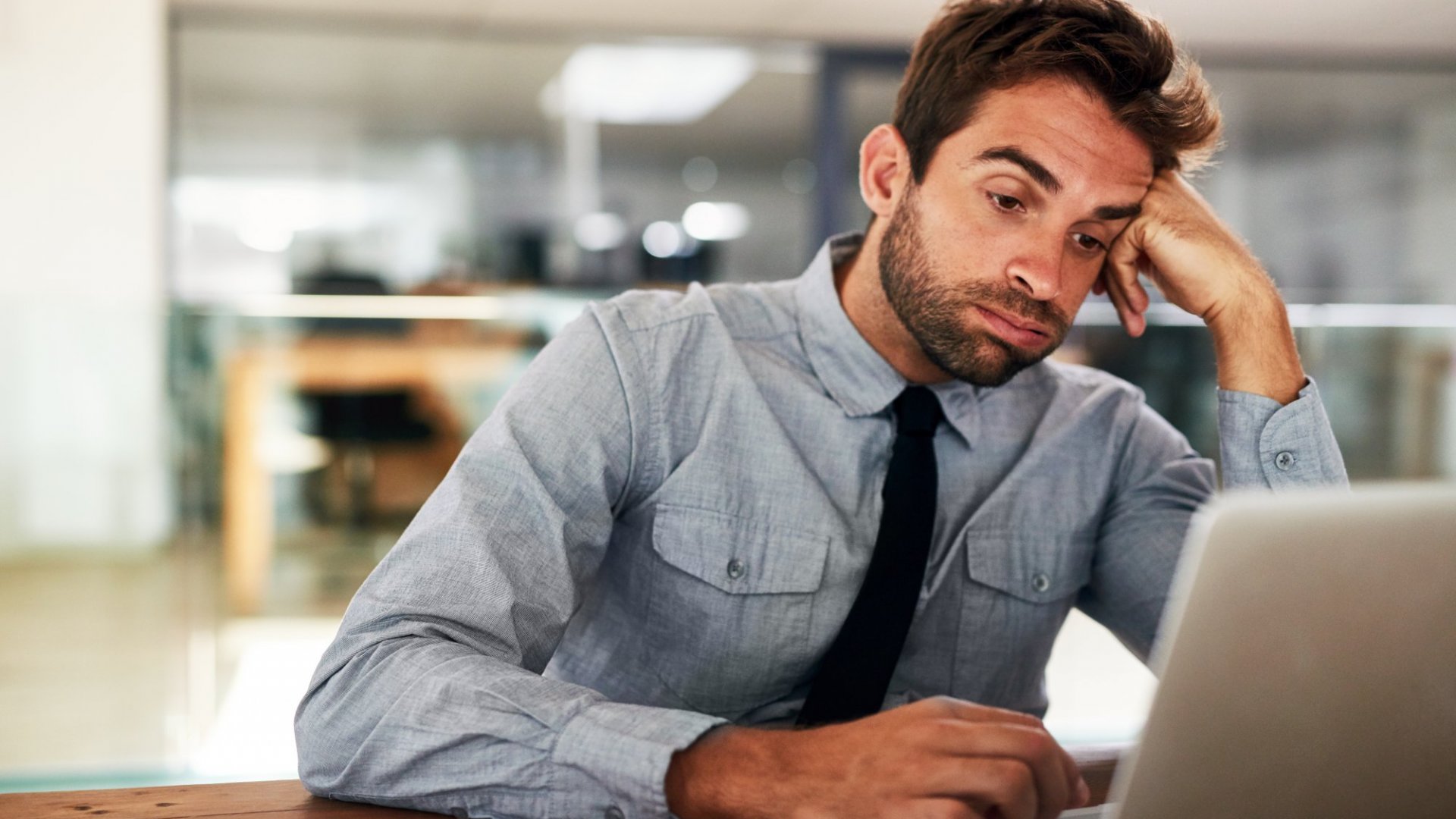 I get tired
I get tired if I work too much.
If you freeze water,
If you freeze water,it turns into ice.
1st Conditional: If + Present Simple + Future Simple/
 Future Simple + if+ Present Simple.
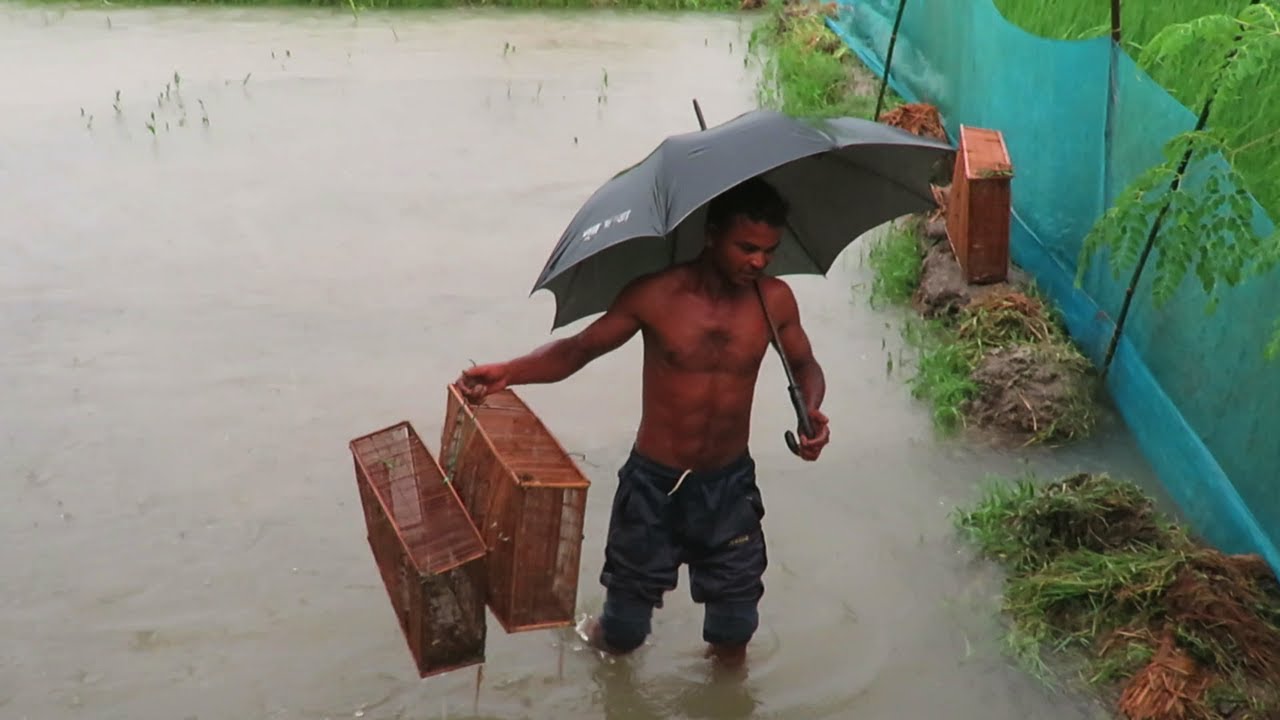 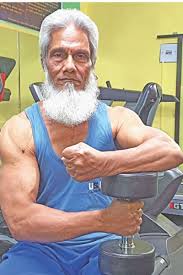 ...if you follow the rules of health.
You will keep in good health if you
 follow the rules of health.
If it rains,
If it rains, I will catch fishes.
2nd Conditional: If + Past Simple + Past Conditional (Subject + would/could/might + main form of the verb) /
Past Conditional (Subject + would/could/might + main form of the verb) + If + Past Simple .
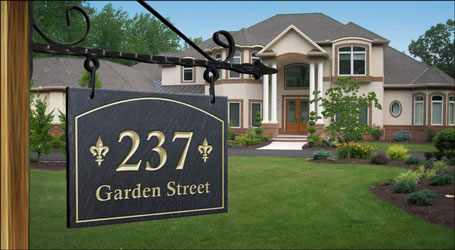 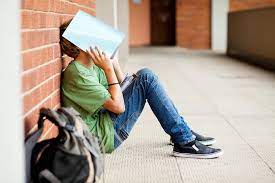 মা কটেজ
If he walked fast,
If he walked fast, he would not miss the class.
…….if I knew his address.
I would meet him if I knew his address.
3rd conditional : If +Past perfect +Perfect Conditional(Subject  +would have/ could have/ might have + past participle form of verb)/ Perfect Conditional(Subject  +would have/ could have/ might have + past participle form of verb) If +Past perfect.
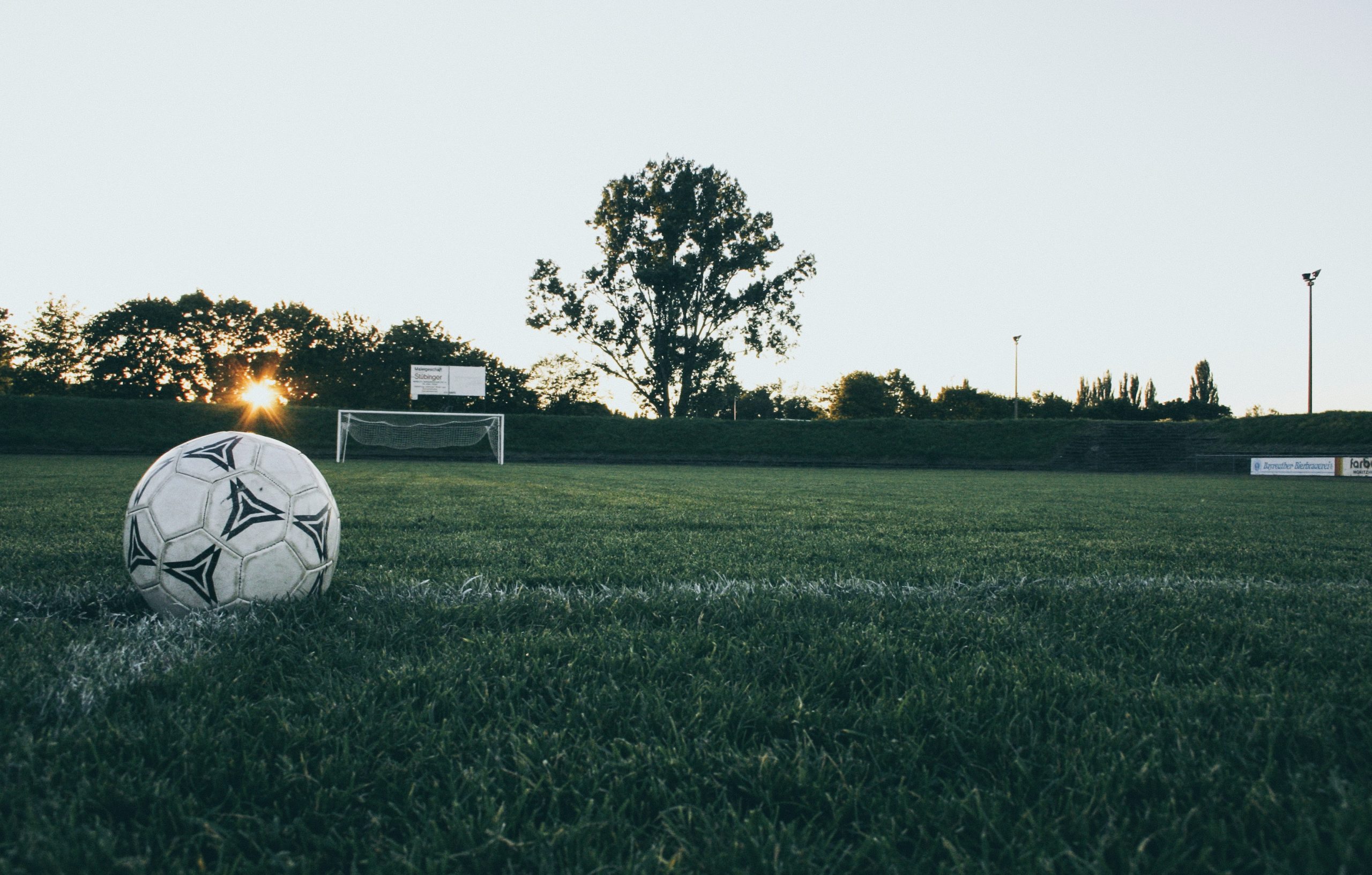 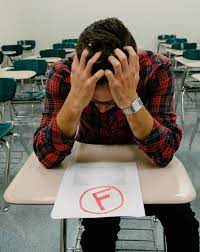 If he had read attentively, 
If he had read attentively, 
he would have passed in the examination.
If I had gone to field ,
If I had gone to field ,I could have played football.
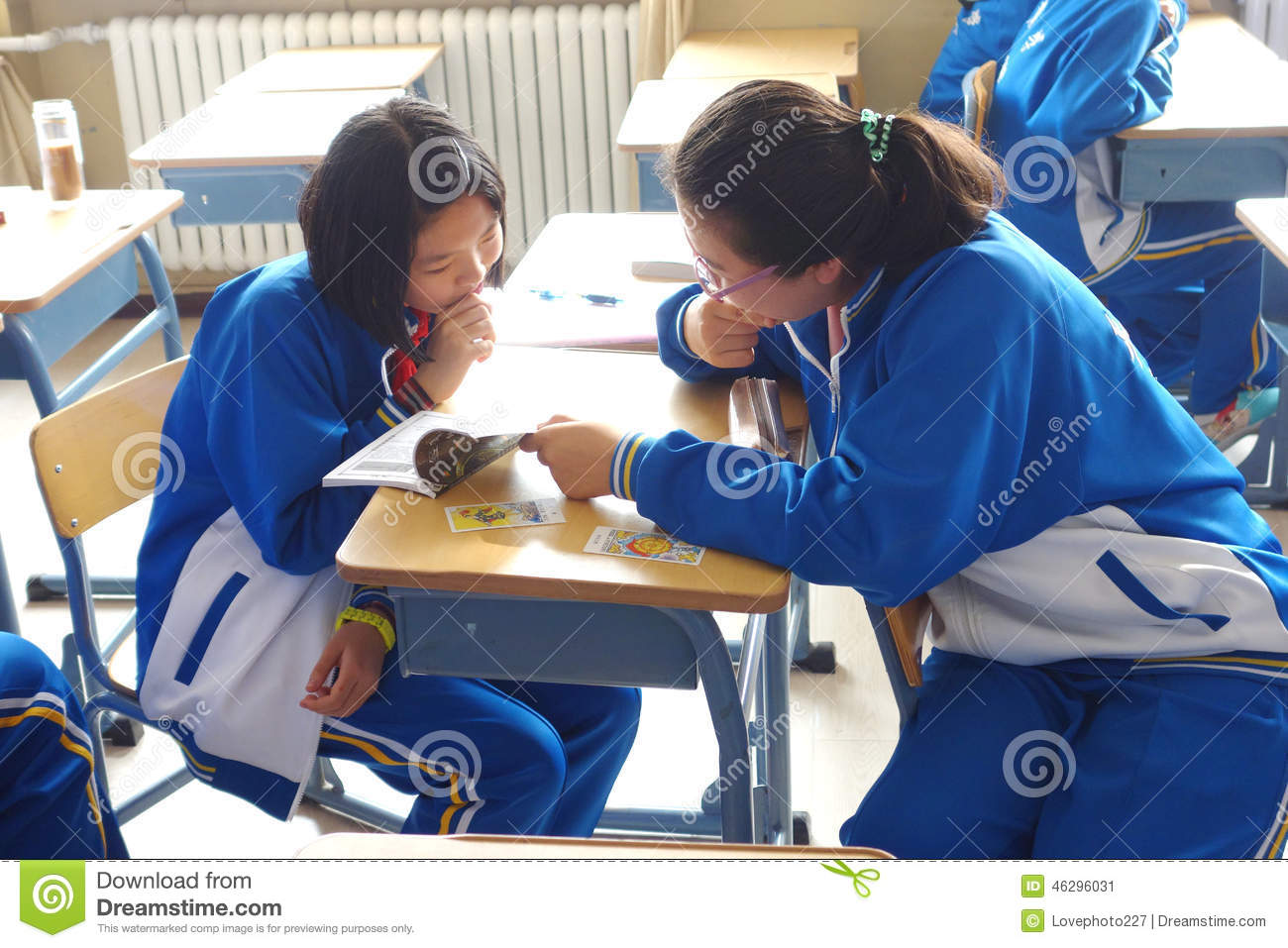 Complete the following sentences .
1.If I’m late for dinner,……….
2.If I had gone there,……..
3……… you would have passed the exam.
4…….. If I lived near our college.
5.I shall not go out………
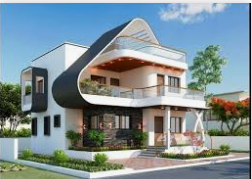 Complete the following sentences .
1.If I’m late for school,……….
2.If I had done the work ,……..
3……… you would have prospered in life.
4…….. If I went to college.
5.I shall not go to college………
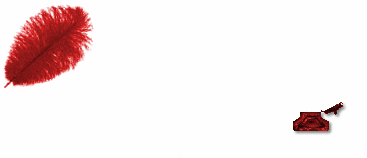